Каскадные таблицы стилей(CSS)
Что же такое стиль?
Селектор {
Правило 1;
Правило 2;
}
p {
color:red;
font-size:60px;
}
Виды стилей
1)Внедренные в страницу HTML5
<!DOCTYPE html>
<html>
  <head>
	<title></title>
	<meta content="">
	<style></style>
  </head>
  <body></body>
</html>
2)Встроенные в страницу  HTML5
<!DOCTYPE html>
<html>
  <head>
	<title></title>
	<meta content="">
  </head>
  <body></body>
</html>
3)Внешние 
<!DOCTYPE html>
<html>
<head>
<title></title>
<link rel='stylesheet' href='css/contact.css'/>
  </head>
  <body></body>
</html>
Типы селекторов
1)универсальный
2)типа
3)класса
4)ID-селектор
5)потомков
6)селектор псевдоклассов
Универсальный селектор
* - применяется ко всем
*{
color:orange;
}
Селектор типа(тега)
p {
text-align: center;
}
Селектор класса
.blue {
	color:blue;
}
ID селектор
#abzac {
	font-weight:bold;
}
Селектор потомков
div > p {
	color:green;
}
Селектор псевдоклассов
a { /*изначальный цвет ссылки*/
	color:red;
}
a:visited {/*цвет посещенной ссылки*/
	color:black;
}
a:hover { /*ссылка будет менять цвет при наведении на нее*/
	color:green
}
Пример
Цвета в CSS
1)color:rgb(0.0.255);
2)color:blue;
3)color:#fff; color:#ffffff;
Цветовая палитра
Создание блока
border:ширина стиль рамки цвет;
div {
    width:200px;
    height:200px;
    border:2px solid gold;
  	}
Также  есть такие правила для блоков
border-width;/*ширина рамки*/
border-style;/*стиль рамки*/
border-color/*цвет рамки*/
border-(top,left,bottom,right)
border-radius/*скругленные края*/
Пример
margin,padding
.first {
    width:200px;
    height:200px;
    border:2px solid green;
    margin:200px 100px;
  	}
  	.two {
    width:200px;
    height:200px;
    border:2px solid red;
    padding:200px 100px;
  	}
padding
heiight
margin
width
Пример
Стили для текста
font-family:verdana,Tahoma;-шрифт
font-size:12pt-размер шрифта
font-weight:bold;-жирность
font-style:(oblique-наклонный;italic-курсив);
text-indent:40px;красная строка
text-decoration:(none,overline;underline,line-through) подчеркивание
text-align:(center;right;center;left) выравнивание
Пример
Добавление фона на сайт
body {
background: #00ff00 url("smiley.gif") no-repeat fixed center;
}
h1 {
background-color: #00ff00;
}
div 	{
background-image: url("paper.gif");
background-color: #cccccc;
}
Пример
position
Синтаксис
position: absolute | fixed | relative | static | inherit
Значения
absolute
Указывает, что элемент абсолютно позиционирован, при этом другие элементы отображаются на веб-странице словно абсолютно позиционированного элемента и нет. Положение элемента задается свойствами left, top, right и bottom, также на положение влияет значение свойства position родительского элемента. Так, если у родителя значение position установлено как static или родителя нет, то отсчет координат ведется от края окна браузера. Если у родителя значение position задано как fixed, relative или absolute, то отсчет координат ведется от края родительского элемента.
position
fixed
По своему действию это значение близко к absolute, но в отличие от него привязывается к указанной свойствами left, top, right и bottom точке на экране и не меняет своего положения при прокрутке веб-страницы. Браузер Firefox вообще не отображает полосы прокрутки, если положение элемента задано фиксированным, и оно не помещается целиком в окно браузера. В браузере Opera хотя и показываются полосы прокрутки, но они никак не влияют на позицию элемента.
position
relative
Положение элемента устанавливается относительно его исходного места. Добавление свойств left, top, right и bottom изменяет позицию элемента и сдвигает его в ту или иную сторону от первоначального расположения.
position
static
Элементы отображаются как обычно. Использование свойств left, top, right и bottom не приводит к каким-либо результатам.
inherit
Наследует значение родителя.
Пример
<!DOCTYPE html><html> <head>  <meta charset="utf-8">  <title>position</title>  <style>   .layer1 {    position: relative; /* Относительное позиционирование */    background: #f0f0f0; /* Цвет фона */    height: 200px; /* Высота блока */   }   .layer2 {    position: absolute; /* Абсолютное позиционирование */    bottom: 15px; /* Положение от нижнего края */    right: 15px; /* Положение от правого края */    line-height: 1px;   }  </style> </head> <body>  <div class="layer1">   <div class="layer2">     <img src="images/girl.jpg" alt="Девочка" />   </div>  </div> </body></html>
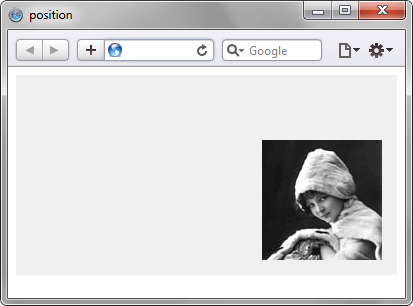